E.s.t.e.t.i.k.a.
Oleh : A. Rudyanto Soesilo
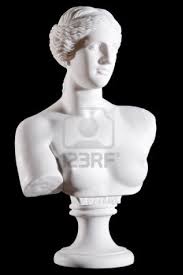 rudyanto@unika.ac.id
3/8/2015
1
Estetika(“tentang Keindahan”)Aesthetics < Aethanomai(Y)menikmati
Filosofis: 
Subyektif – Normatif
Kontemplatif
Ilmiah  	:
 Obyektif
Observasi, Eksperimen, analisa
Estetika Instrumental :
Kemampuan intelektual seorang pengamat u melakukan pengukuran & selanjutnya penafsiran mutu estetis suatu benda atau peristiwa kesenian.
rudyanto@unika.ac.id
3/8/2015
2
Dasar2 Filsafat E.s.t.e.t.i.k.a.
Oleh : A. Rudyanto Soesilo
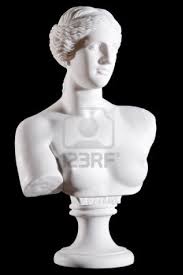 rudyanto@unika.ac.id
3/8/2015
3
ESTETIKA
AXIOLOGI
LANDASAN ONTOLOGIS
Tata Nilai
LandasanFilosofis
17 Maret 2014
roedzoes@yahoo.com
4
Estetika dlm Wilayah Filsafat
Metafisika
Ontologi
Epistemologi
Logika
Metodologi
Filsafat Ilmu
E.t.i.k.a.
Estetika
Filsafat Manusia
1
2
ada
3
8
9
4
Nilai-nilai
Pengetahuan
5
7
6
rudyanto@unika.ac.id
3/8/2015
5
Aspek2 Estetika
Nilai, Pengalaman
Kreativitas, Penampilan
Intuisi & emosi, Simbolisme
Ekspresi, Intensi
Apresiasi, Moralitas
rudyanto@unika.ac.id
3/8/2015
6
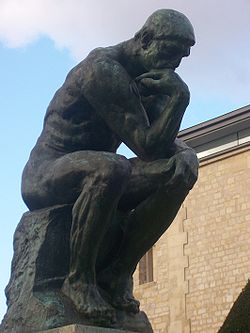 17 Maret 2014
roedzoes@yahoo.com
7
Ancient
time
Middle
age
MODERN
POSTMODERN
V -XV
XV - XX
1970s - now
there is no truth, but only versions of it
Alur Historis
17 Maret 2014
roedzoes@yahoo.com
9
Pergolakaan pemikiran manusia
Kosmosentris
Kosmosentris
Teosentris
Teosentris
Anthroposentris
17 Maret 2014
roedzoes@yahoo.com
10
Pergolakan pemikiran manusia
Cosmoscentricism
Teos
Theoscentricism
Anthroposcentricism
Logoscentricism
17 Maret 2014
roedzoes@yahoo.com
11
Yin – Yang
17 Maret 2014
roedzoes@yahoo.com
12
Monotheistic, Ibrahimism
17 Maret 2014
roedzoes@yahoo.com
13
Renaissance
The Renaissance (from French Renaissance, meaning "rebirth 
Rediscovery of man
Humanism
Individualism
Liberalism
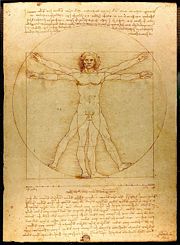 Leonardo da Vinci's Vitruvian Man
17 Maret 2014
roedzoes@yahoo.com
14
Taman Jepang
17 Maret 2014
roedzoes@yahoo.com
15
Taman Versailles
17 Maret 2014
roedzoes@yahoo.com
16
Taman Versailles
Taman Jepang
Kosmosentris
Anthroposentris
17 Maret 2014
roedzoes@yahoo.com
17
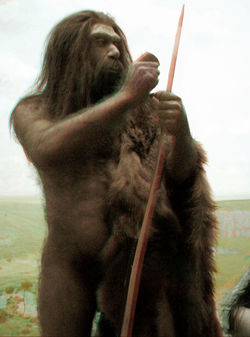 17 Maret 2014
roedzoes@yahoo.com
18
Big bang laboratorium
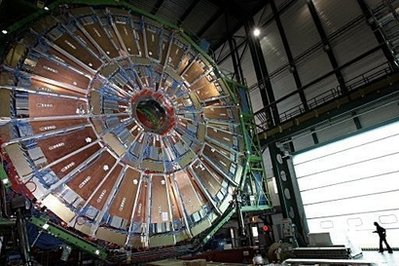 17 Maret 2014
roedzoes@yahoo.com
19
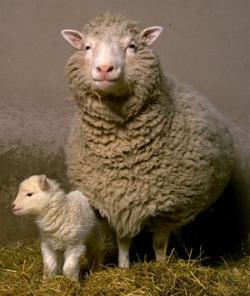 17 Maret 2014
roedzoes@yahoo.com
20
Sudut Pembahasan :
The Creative Process
Imitarion & imagination	* Imaginative satisfaction of desire
Expression of emotion	* Enhancement of experience
Intuition – Expression	* Embodiment of values
The esthetic artifact
The work of art
Form
Expressiveness
Esthetic experience, the response to the esthetic object
The experience of the beholder
The response of the critic
The response of the community
Melvin Rader, h1
rudyanto@unika.ac.id
3/8/2015
21
Alur Historis (Barat)
IV SM	Plato, Aristoteles
X -XVI	MiddleAges, Renaissance
XVI		Aufklarung, Romantik
XX		Modern
XXI		Postmodern
rudyanto@unika.ac.id
3/8/2015
22
Masa Plato (428 - 348 SM)
Keindahan : Idea yg indah, 
Dunia Idea >Sempurna
Episteme, Eidos
Dunia yang ada
Doxa, Eidola
Mimesis
Kenyataan didunia = tiruan dari yg asli
Mimesis Memeseos
Karya seni > tiruan dari tiruan
rudyanto@unika.ac.id
3/8/2015
23
Aristoteles (384 -322SM)
Keindahan : Keseimbangan, keteraturan, murni, sempurna
Katharsis < Katharos (murni) : Luapan emosi secara tiba2 & mengharukan, pelaku dan penerima (makna terapeutis). 
Pembebasan dari keseharian
rudyanto@unika.ac.id
3/8/2015
24
Plotinos (205 -270 SM)
Transendentalisme
Mistik, Kurnia dari atas > Idea
Ritual  -  Dewa Keindahan
Emanasi, vice-versa
Trance, Taksu, Kerawuhan
Sakral, Estetis-Religius
rudyanto@unika.ac.id
3/8/2015
25
Middle-Ages (V –XV)
Abrahamisme : 
Penolakan terhadap Paganisme & berhala
Pasca Babilonia
Jahudi
Kristen
Jesus > Kitab Perjanjian Baru > Kesenian
NeoPlatonisme > NeoAristotelianisme
Simbolisme, Abstrak > Realisme/ Natural
Islam
Kaligrafi dan Geometri Ornamental
rudyanto@unika.ac.id
3/8/2015
26
Renaissance (1350 -1600)
Kosmologi baru :
Heliosentris > Geosentris
Aristotelian, konkret
Matematika, Biologi
Profan & Sekuler
Non doktrin agamis
Leonardo da Vinci ( 1452 – 1519)
Matematika, anatomi
Michelangelo (1493 – 1564)
Imitasi kreativitas Tuhan
rudyanto@unika.ac.id
3/8/2015
27
Renaissance a new worldliness of life.
The earth was not seen as a vale of tears anymore, but as a place where it was “a pleasure to live.” 
the physical world ia not as merely transitory and insignificant in comparison with life after death, but as a cosmos that deserved their full attention and admiration. 
The naked human body became a prominent subject of Renaissance painting and sculpture. Painters and art patrons did not think of it as sinful and in need of being covered up, but as something to be respected and cherished.
3/8/2015
rudyanto@unika.ac.id
28
Aufklarung (1650 1850)
Menyoroti kemampuan manusia u menikmati keindahan daripada keindahan itu sendiri. (Subyektivisme><Obyektivisme)
Faculty of Taste, respons & persepsi Inderawi
Standard of taste, akumulasi pengalaman ttg keindahan(david Hume, 1711-1776) . Dominansi Subyek>Obyek: Hume & Imannuel Kant (1724-1804)
Sense of beauty, kemampuan u menikmati keindahan (Shaftesbury, 1671- 1713)
rudyanto@unika.ac.id
3/8/2015
29
Faculty of AestheticsImmanuel Kant (Idealisme)
Disinterestedness (Tdk berkepentingan)
Apriori of sense of beauty
Universals, 
Disinterestedness > Universal
Kemutlakan,
sense of beauty ada pd semua orang
Bertujuan
Form of purpose, membangkitkan sense of beauty
rudyanto@unika.ac.id
3/8/2015
30
Kant’s disterestedness
Kant’s definition of fine art is based heavily upon his previous deductions of how beauty is judged in the natural world. 
true judgments of beauty share four characteristics: 
disinterested, universal, necessary, and purposive without a purpose (Burnham). 
Kant draws a distinction between rational and aesthetic judgments, 
aesthetic judgments are not based on concepts, or things that can be known, but on intuitions or sensations. Therefore, a true judgment of beauty is disinterested; it is not based on any known concept, simply a sensation of unconstrained, completely detached pleasure.
rudyanto@unika.ac.id
3/8/2015
31
Kant’s disterestedness
Along these same lines, a beautiful object is purposive, containing the property or quality of purposefulness, without actually having a concrete purpose.
 As Freeland summarizes, Kant believes that 
“we respond to the object’s rightness of design, which satisfies our imagination and intellect, even though we are not evaluating the object’s purpose”
rudyanto@unika.ac.id
3/8/2015
32
Romantik ( 1850 – 1900)
Hiruk-pikuk revolusi Industri menimbulkan kerinduan akan suasana alamiah
Picturesque
Individualisme , melarikan diri dari kenyataan
Idealisme, mendambakan yang ideal
rudyanto@unika.ac.id
3/8/2015
33
Modern
Imitasi  >> Expresi, (Subyektivisme><Obyektivisme)
Imaginative expression, Collingwood 1958
Proper-art >< False-art.  Fine-art >< Craft
Aesthetic awareness, Stolniz 1960  + Disinterestedness  
Aesthetic perception, Aldrich 1963, pengerahan 5 indra u menimbulkan rasa indah. 
Psychological distance,  Edward Bullough, 1963,
rudyanto@unika.ac.id
3/8/2015
34
3/8/2015
Postmodernisme
35
rudyanto@unika.ac.id
36
3/8/2015
Postmodernism
Postmodernism (sometimes abbreviated Pomo) was originally a reaction to modernism (not necessarily "post" in the purely temporal sense of "after"). 
Largely influenced by the disillusionment induced by the Second World War, postmodernism tends to refer to a cultural, intellectual, or artistic state lacking a clear central hierarchy or organizing principle and embodying extreme complexity, contradiction, ambiguity, diversity, and interconnectedness or interreferentiality.
rudyanto@unika.ac.id
37
3/8/2015
Muncul sebagai akibat dari kekecewaan pasca Perang dunia II, suatu pergerakan kultural, intelektual dan seni yang menafikkan hirarki sentral dan prinsip2 organisasi yang terstruktur.
Menawarkan kompleksitas ekstrem, kontradiksi, ambiguitas, perbedaan dan ke-tidak teraturan.
rudyanto@unika.ac.id
38
3/8/2015
Postmodernist ideas in the philosophy and the analysis of culture and society, expanded the importance of critical theory, and has been the point of departure for works of literature, architecture, and design, as well as being visible in marketing/business and the interpretation of history, law and culture, starting in the late 20th century.
 These developments — re-evaluation of the entire Western value system (love, marriage, popular culture, shift from industrial to service economy) that took place since 1950/1960, with a peak in the Social Revolution of 1968 — are described with the term postmodernity, as opposed to postmodernism, a term referring to an opinion or movement. 
Whereas something's being "postmodernist" would make it part of the movement, its being "postmodern" would place it in the period of time since the 1950s, making it a part of contemporary history. Still both terms may be synonymous under some circumstances.
rudyanto@unika.ac.id
39
3/8/2015
Gagasan Postmodernisme pada filsafat , budaya & kemasyarakatan , meluas dari teori kritis dan menjadi titik tolak dari bahasa, arsitektur, desain, juga pada pemahaman bisnis dan marketing, pemahaman sejarah, hukum dan budaya, sejak wkhir abad XX
Gagasan ini kemudian menjadi suatu re-evaluasi dari keseluruhan Nilai-nilai Barat (Cinta, perkawinan, budaya Pop,perubahan dari ekonomi industri ke pelayanan dll) yg berlangsung sejak 1950-60an. Sering disebut sbg Postmodernitas disamping Postmodernisme yg mewakili gagasan / pergerakan.
rudyanto@unika.ac.id
40
3/8/2015
rudyanto@unika.ac.id
Kosmosentrisme
Uncertainty – Chaos –
 Dissensus
Teosentrisme
Incredulity towards 
meta-narrative
Reformasi
Renaissance
Aufklarung/Enlightenment
Postmodernism
Empirisisme
Anthroposentrisme
Rasionalisme
Plural
Relativism
Paradigm
Incommensurability
Revolusi Permanen
Evolusi Darwinian
Pragmatisme
Sekularisme
Positivisme
Revolusi Ilmu Pengetahuan
Rev.Perancis :
 Liberty,Egality,Fraternity
Meta-narative
Grand-design
Order
Deterministik,Mekanistik
H.A.M
Demokrasi,
Trias Politica
Latar belakang Postmodernisme
3/8/2015
rudyanto@unika.ac.id
41
Post-Industrial Society :
World Cities/ World Village
Global Communication
Computerizing
Post-modern Culture
3/8/2015
rudyanto@unika.ac.id
42
Postmodern movement
Tokoh : 
Ludwig Wittgenstein 		Language-game
Jean Francois Lyotard	Postmo condition
Jacques Derrida		Deconstructivism
Feyerabend			Anything goes
Thomas Kuhn			Paradigm
Mashab pemikiran :
Post-structuralism	Menolak univokal/makna tunggal
Decontructivism
Feminism
Posmo
3/8/2015
rudyanto@unika.ac.id
43
Jean Francois LyotardThe Postmodern Condition,a Report on konowledge (1979)
Dasar:
Language game (Wittgenstein)
Teori Ujaran (Searle)
Teori Performative(Austin) 
Key-words :
Incredulity towards meta-narrative
Incommensurability
Local determinism
Uncertainty – Chaos – Dissensus
Revolusi Permanen
Anti Universalitas >> Pluralitas
3/8/2015
rudyanto@unika.ac.id
44
P I c a s s o ,
3/8/2015
rudyanto@unika.ac.id
45
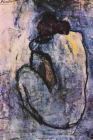 3/8/2015
rudyanto@unika.ac.id
46
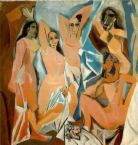 3/8/2015
rudyanto@unika.ac.id
47
Salavadore Dali
3/8/2015
rudyanto@unika.ac.id
48
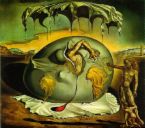 3/8/2015
rudyanto@unika.ac.id
49
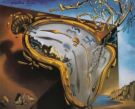 3/8/2015
rudyanto@unika.ac.id
50
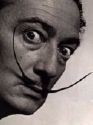 3/8/2015
rudyanto@unika.ac.id
51
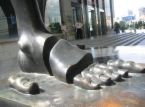 3/8/2015
rudyanto@unika.ac.id
52